Submission Process
Role of the Author
Responsible for the report submission
Should not be the sole writer but is the one to ensure the report gets submitted
Receives unit specific materials
Receives email reminders
Academic Programs
Call for Submission
Email sent to identified Author around September 1st.
Link to report form (EXCEED)
Login and Password to the form (only one per unit of analysis)
Submission directions
Directions to helpful resources
Datasheet
Academic Programs
EXCEED (software used for submission)
Allows for input of images
Allows for the creation of tables
Allows for formatted text 
Can save work in progress and come back to amend
Provides a confirmation that submission was successful
Can download a final version to keep for your records
Academic Programs
Central Data
Datasheet Example
One Datasheet per Unit of Analysis
Two Types of Metrics
Departmental Data
Faculty/Staff
Credit Hours
Expenditures
Unit of Analysis Data
Majors
Degrees
NOTE: A supplemental datasheet definition is also available
Academic Programs
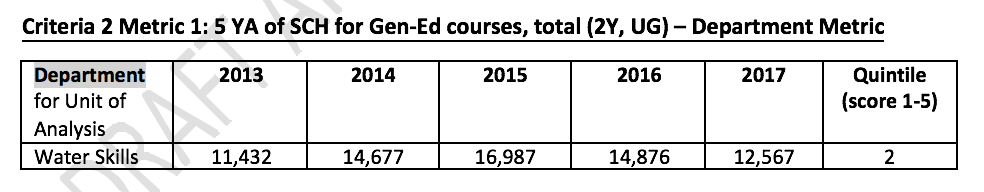 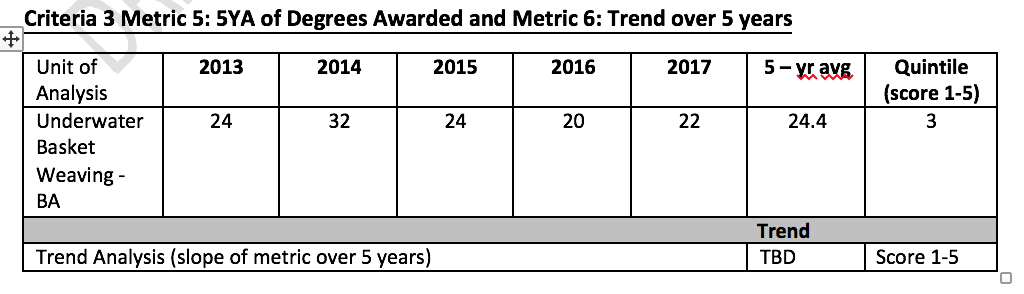 Academic Programs
Notes about the Metrics
Do not expect one metric to fit every situation
Definitions can be changed to fit the reporting need or several metrics are needed to describe the program
APASP decided to track all Instructor counts by following the funding
Where possible the metric will only contains UG or GRAD data, depending on the level of the unit of analysis
Example: Student FTE / Instructional FTE
Faculty FTE will be divided between a UG and Grad level by SCH produced.
Example:	Professor X = 1.0 FTE employed	0.8 Instruction / 0.2 Research                       		300 UG SCH generated	(75%)	100 GR SCH generated	 (25%)  
.75*.8 = 0.6 UG FTE                    	.25 *.8 =  0.6 GRAD FTE
Academic Programs
Data Challenges
The Instructor expenses needs to be recorded in the correct unit; not always the case
The Instruction finance account is used for all pay, even if work is not instruction; central doesn’t know about the release time, etc.
APASP wants numerator and denominators to be from same population; means the metrics might not capture all credit hours
How to Address Data Issues
Task Force is well aware of the challenges with the data; do not dwell on issues with data.
Spend an appropriate amount of time supplementing the data with the missing parts to help the Task Force understand the central metrics better.
Academic Programs